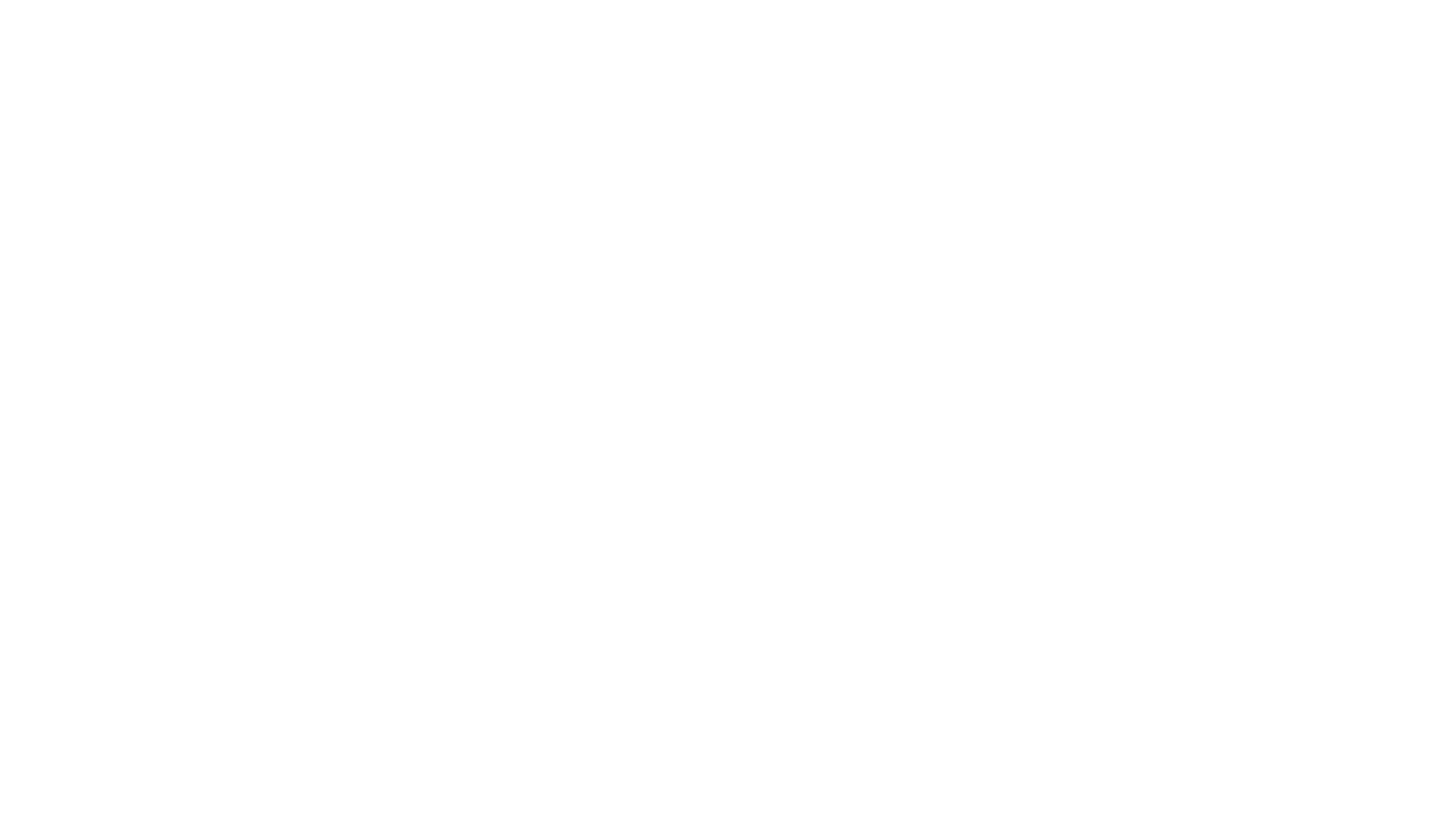 Global Systems and Global Governance exam question practice
June 2019 Paper
6 Mark Analyse Question (AO3) – Generic mark scheme
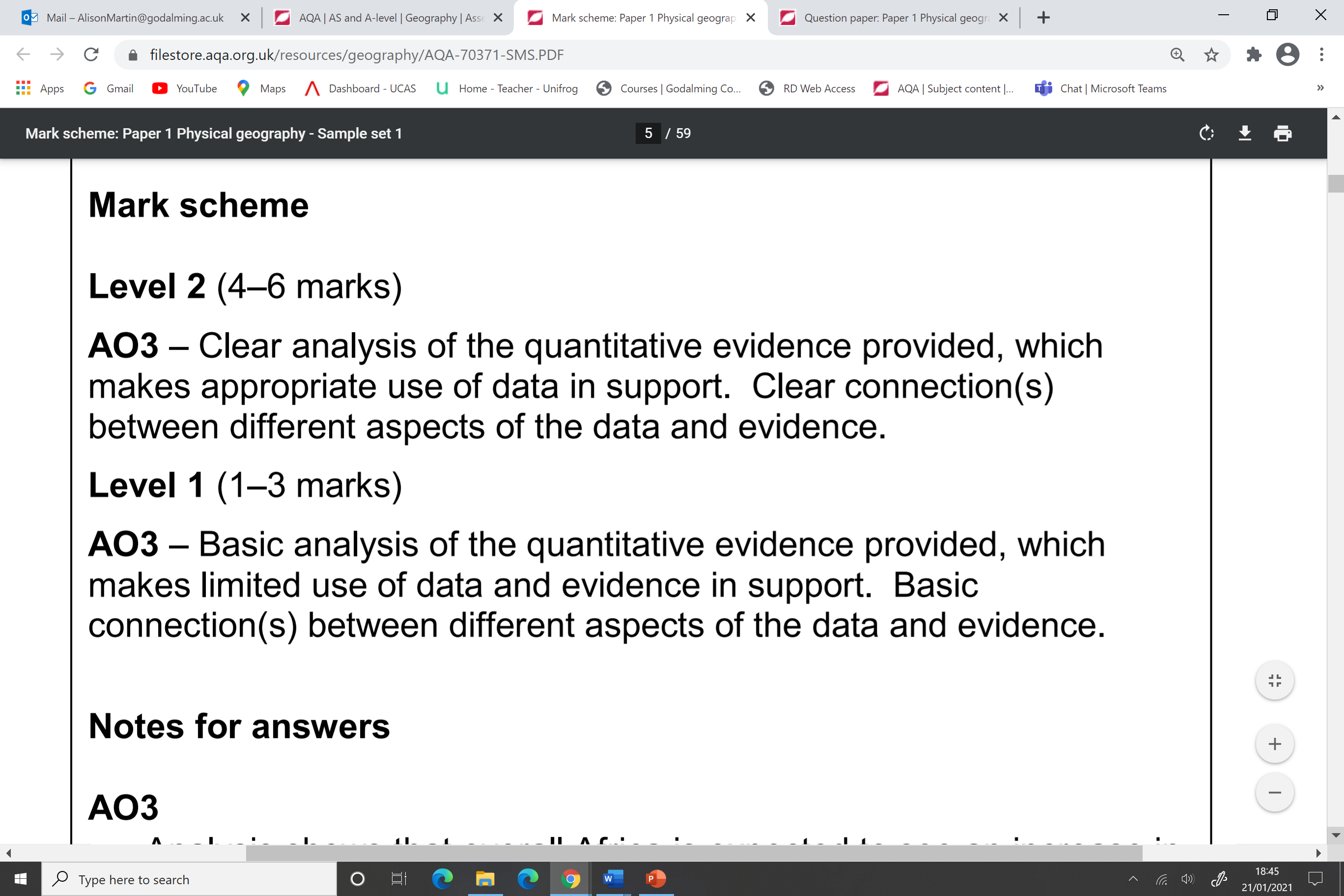 6 Mark Question (AO1, AO2) – Generic mark scheme
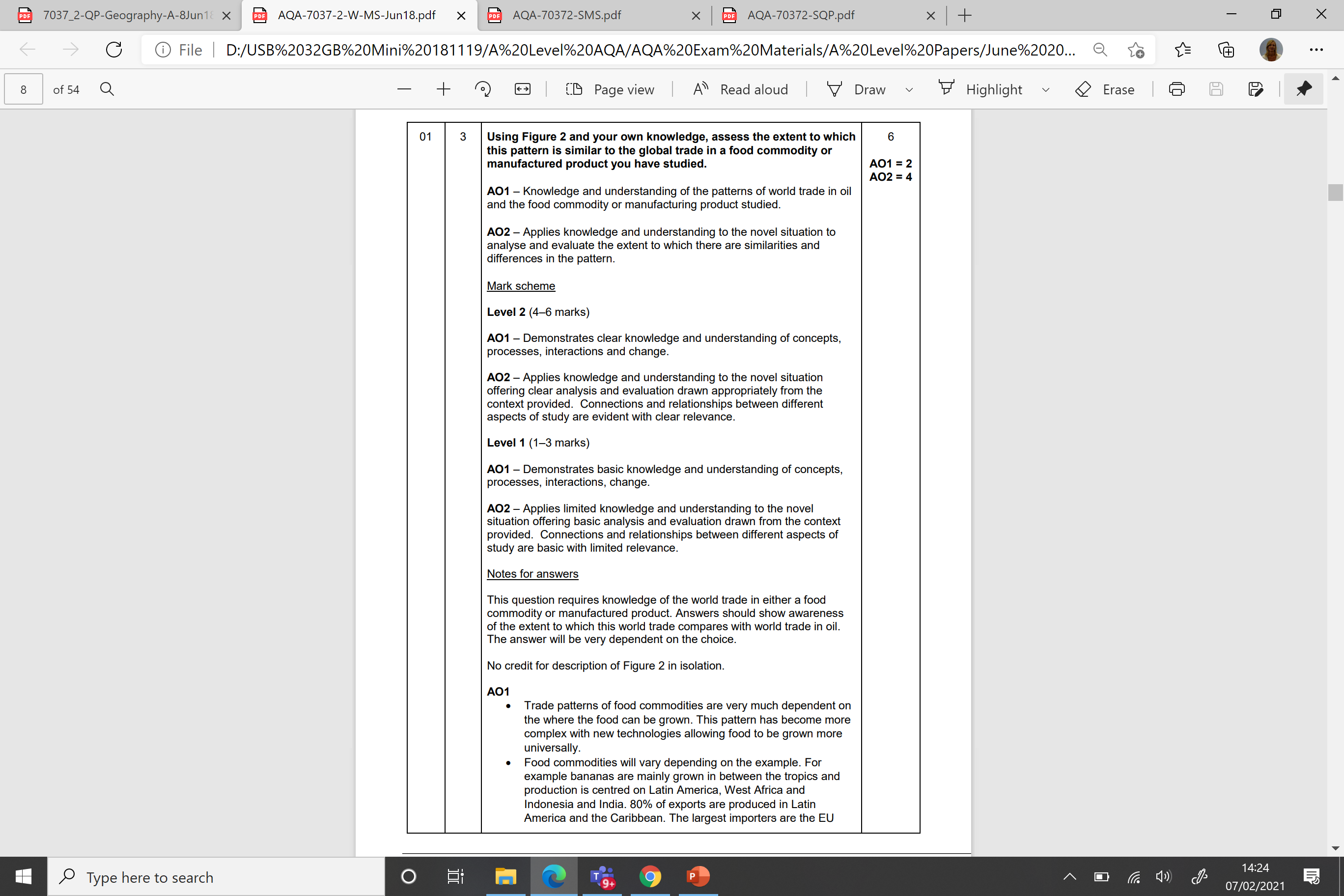 20 mark essay – Generic mark scheme
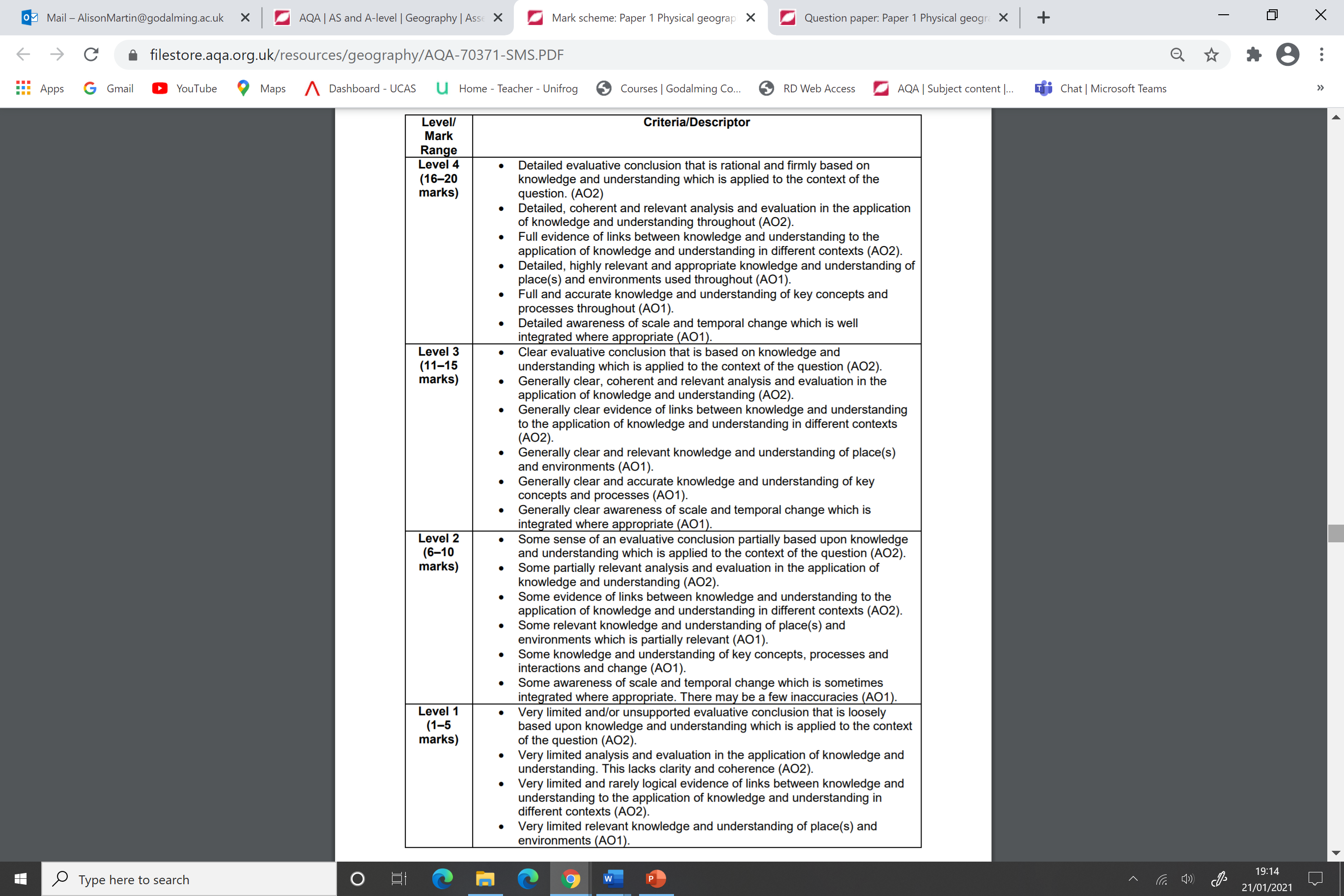 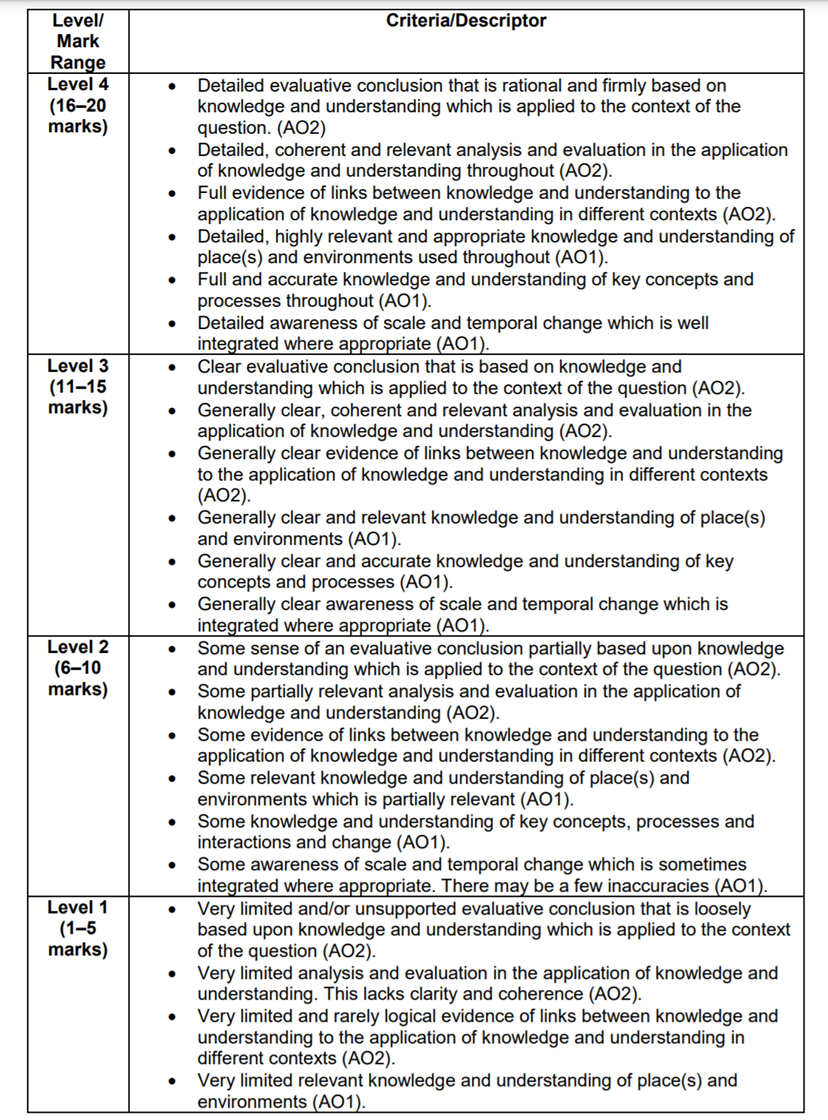 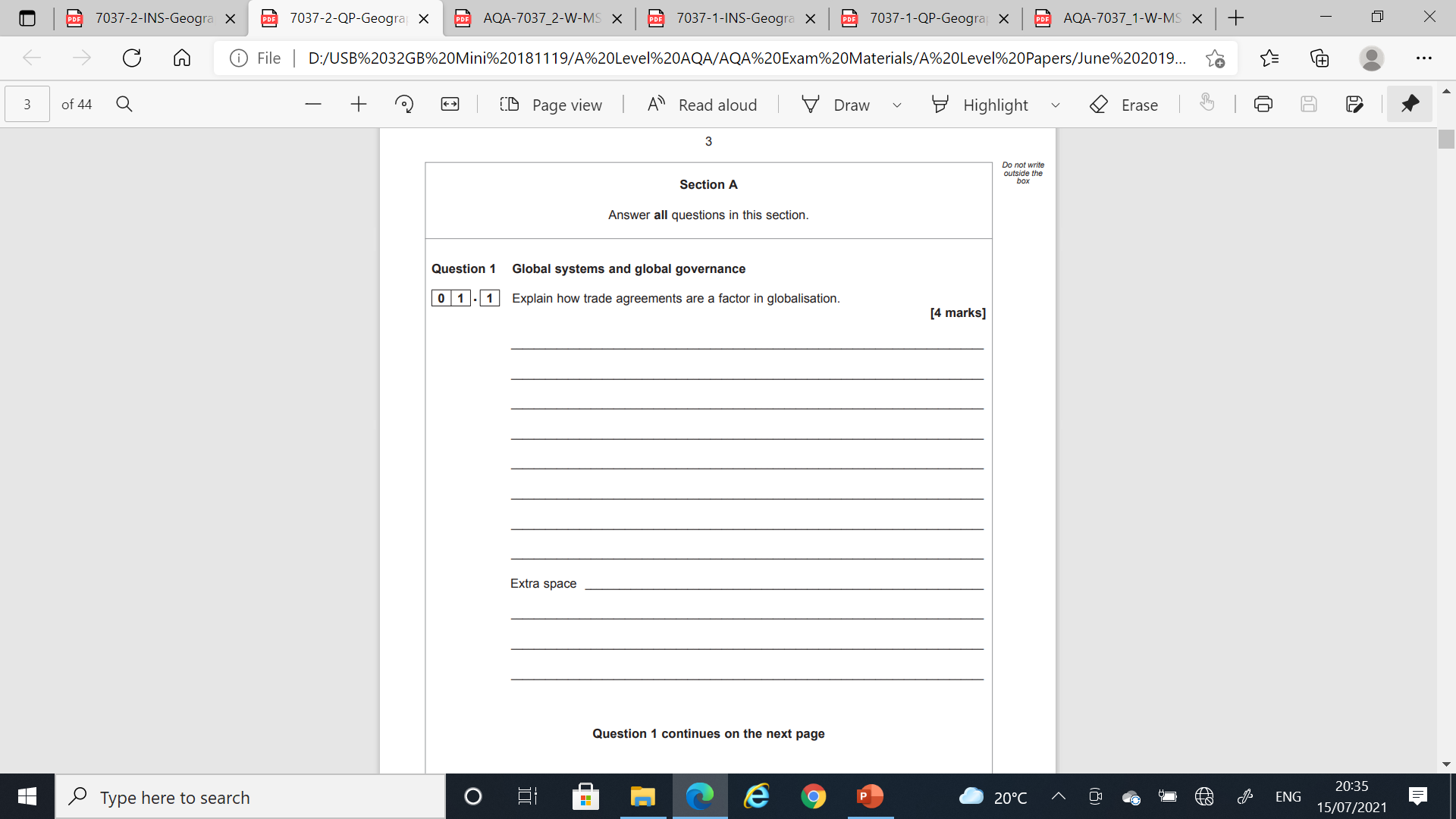 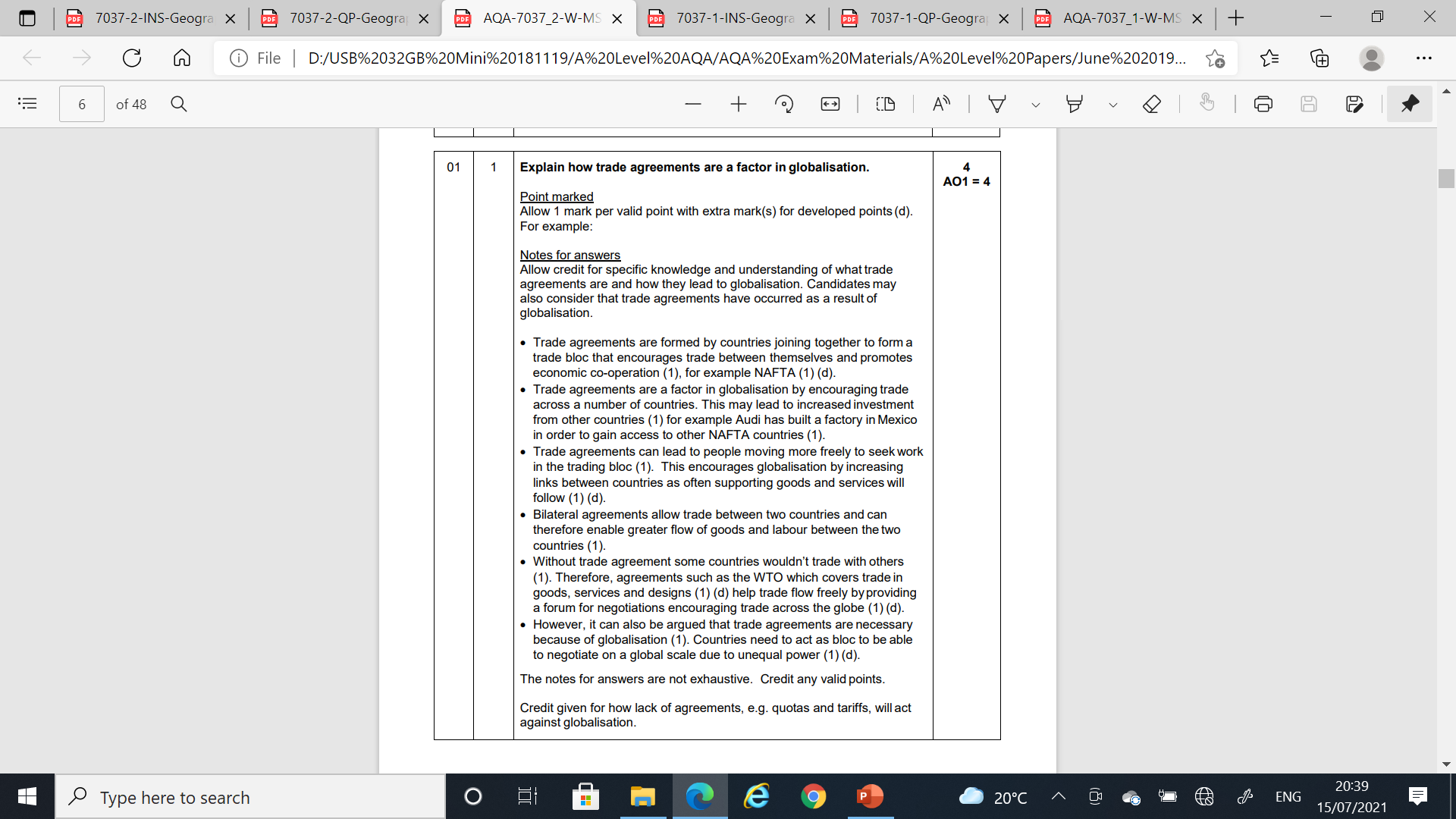 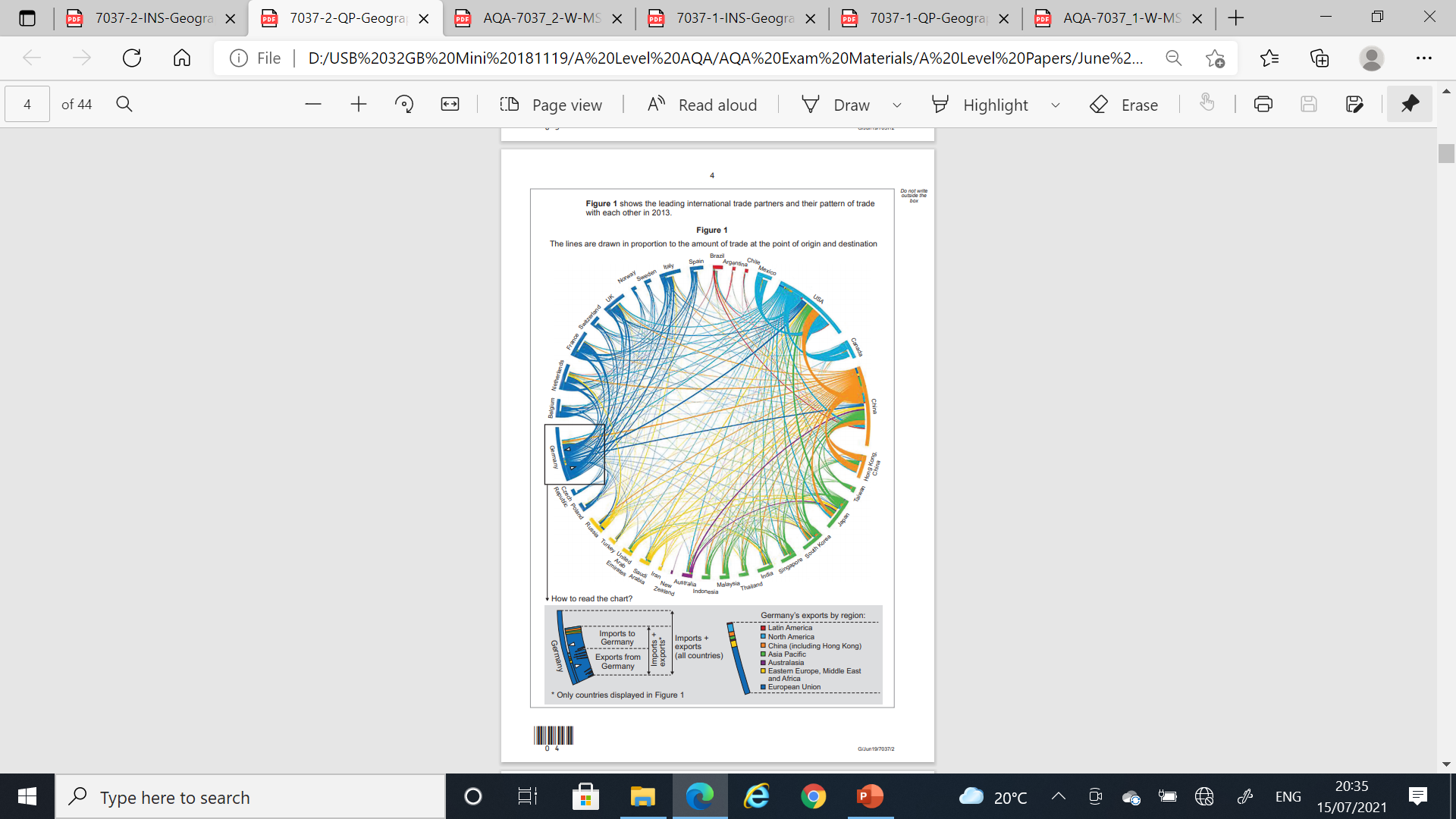 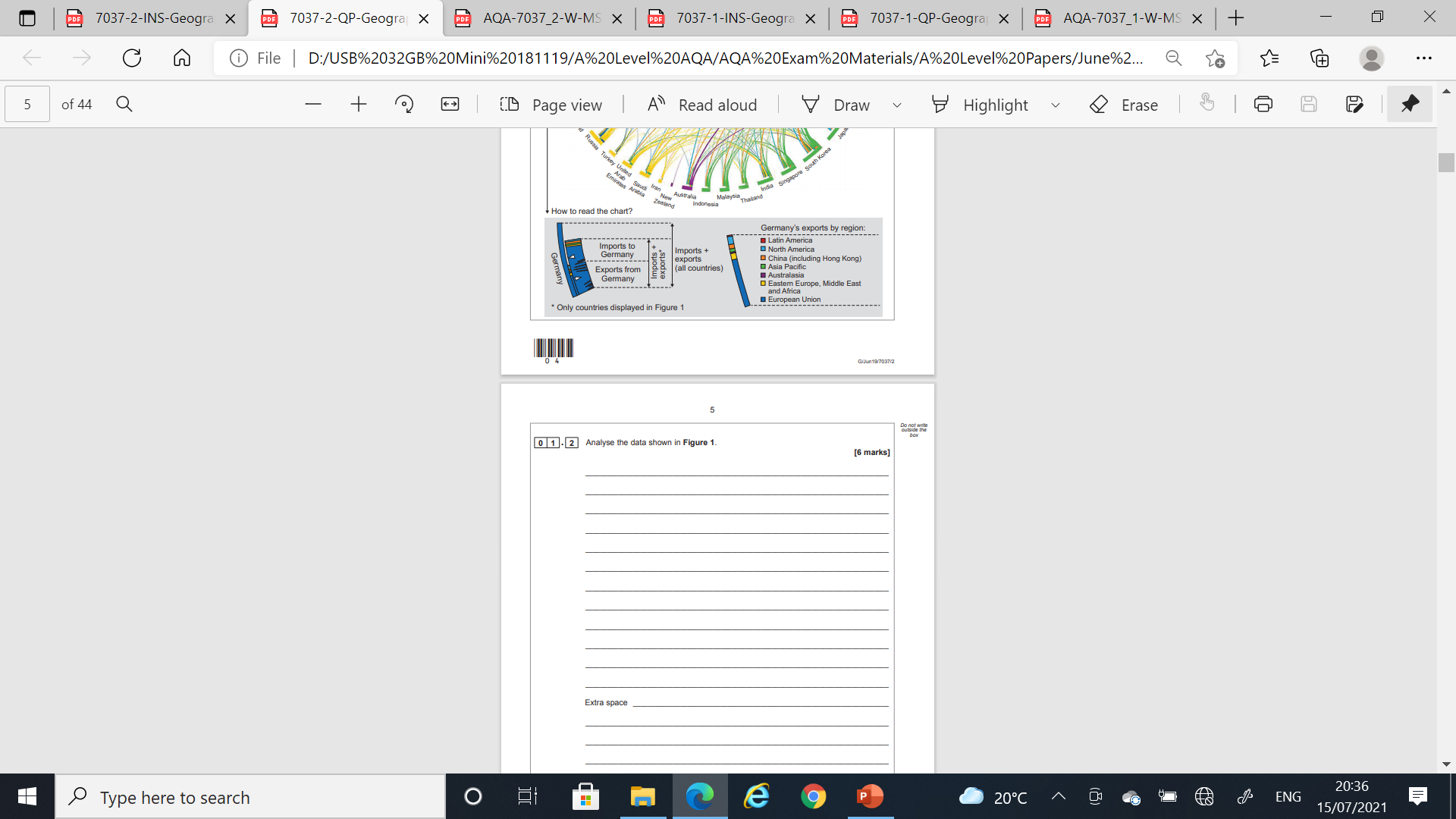 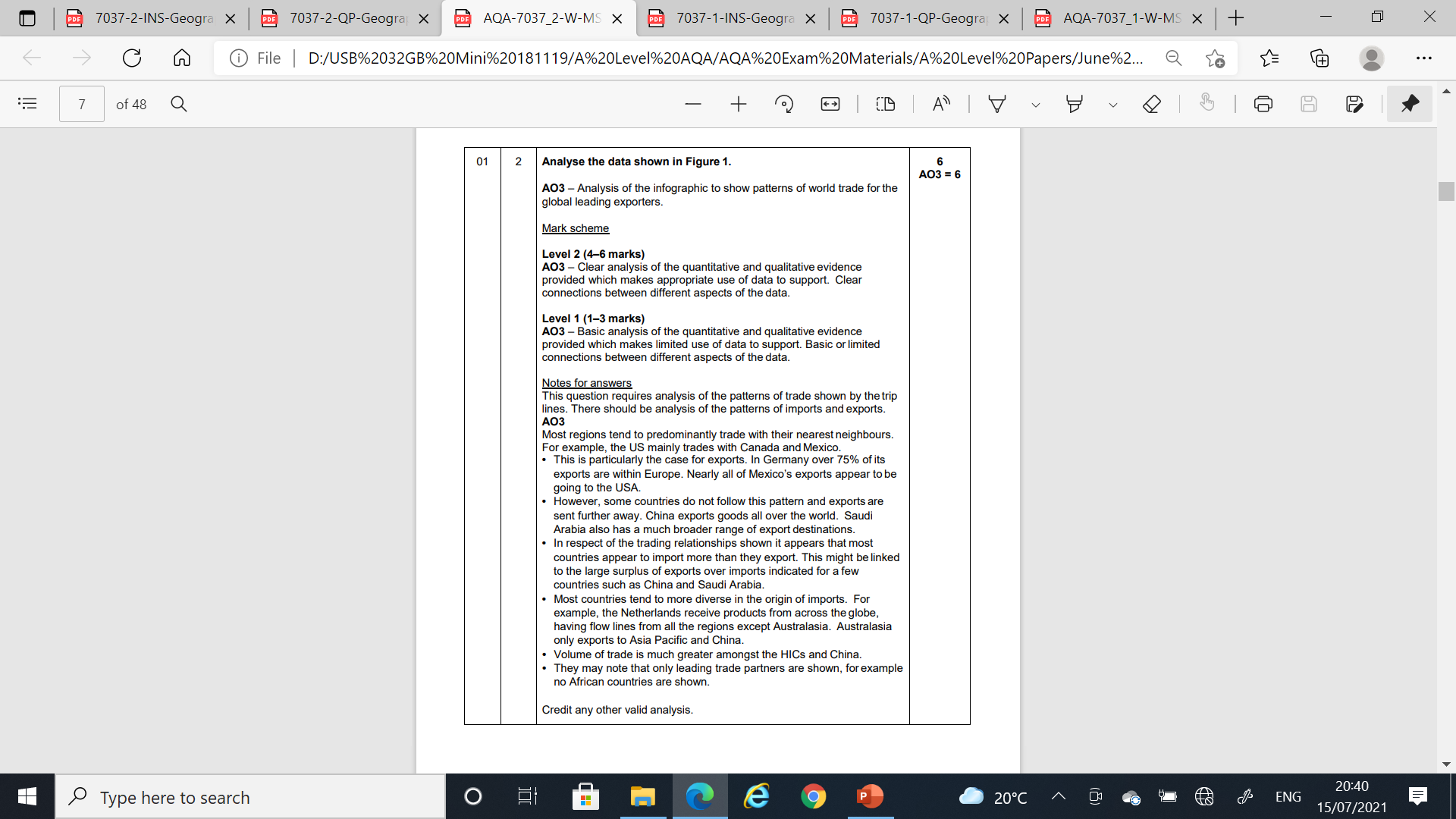 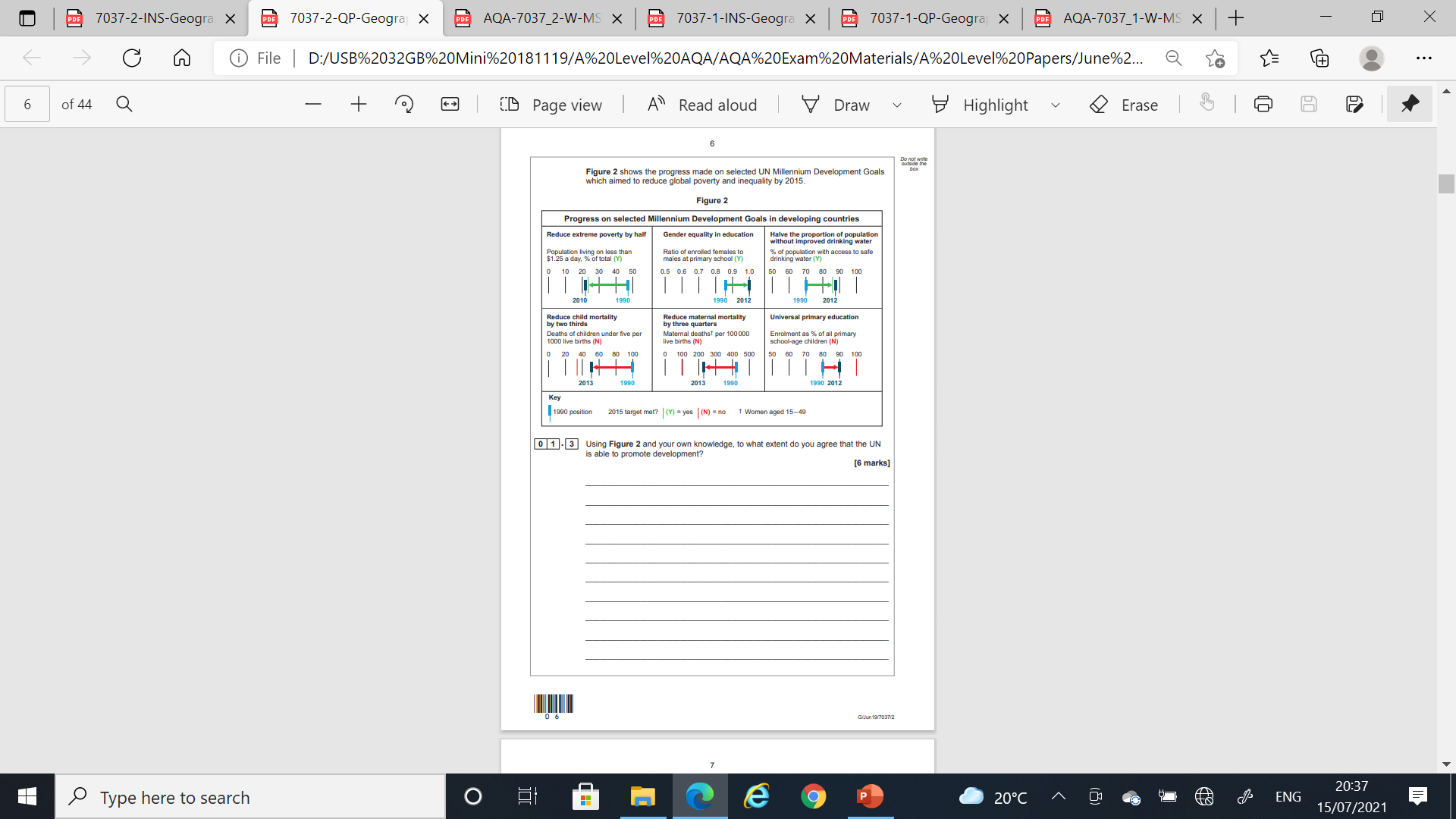 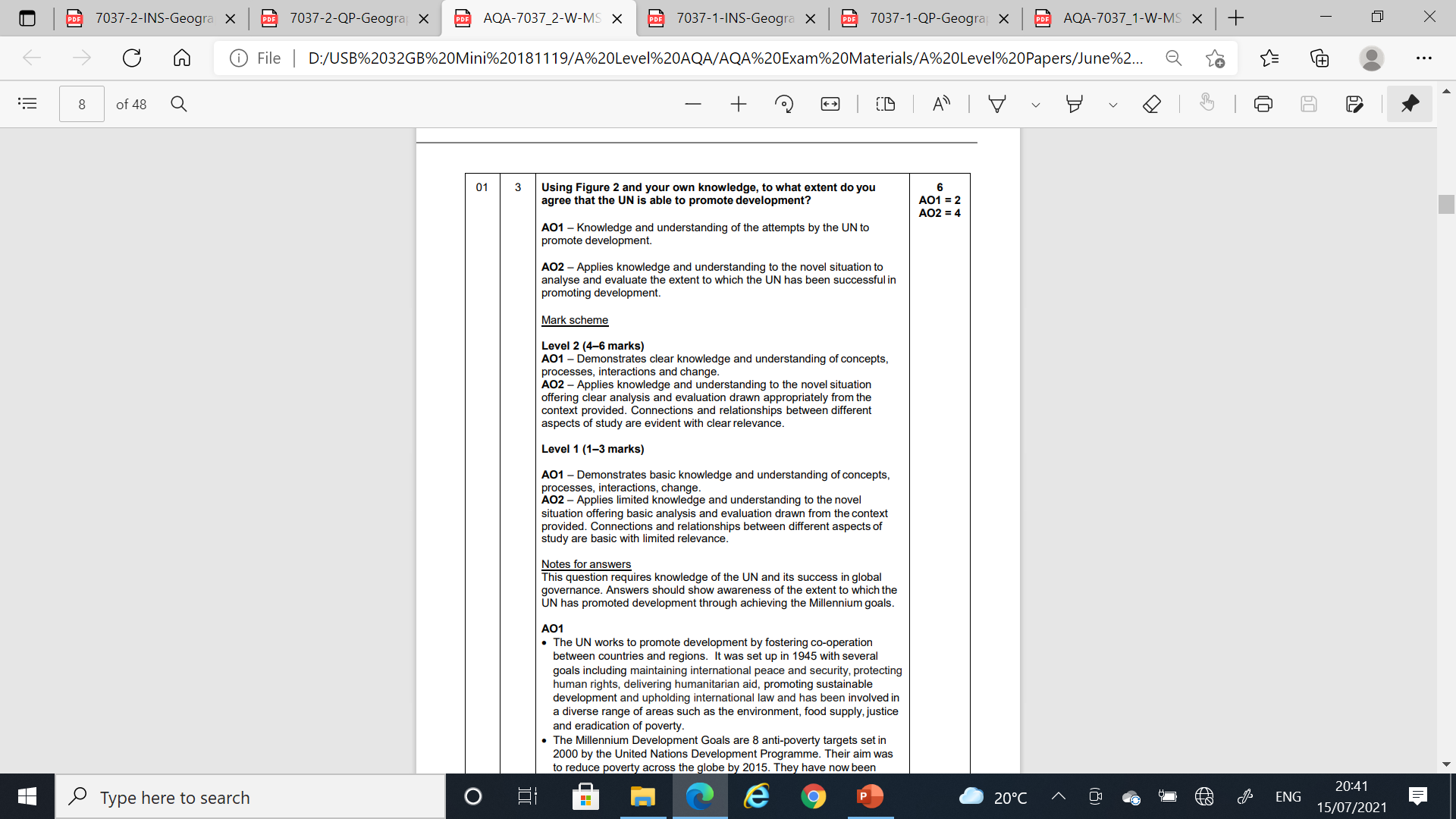 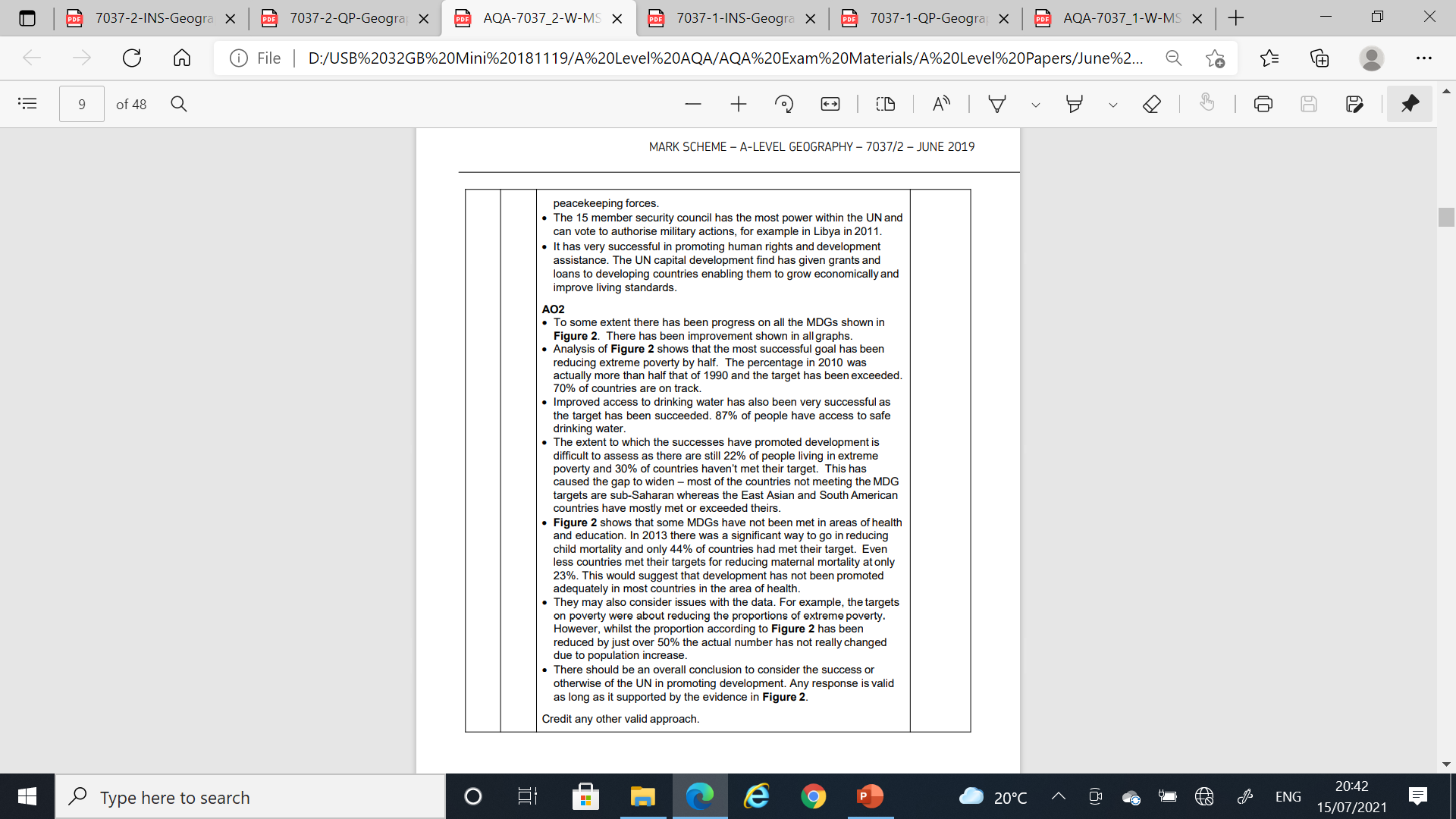 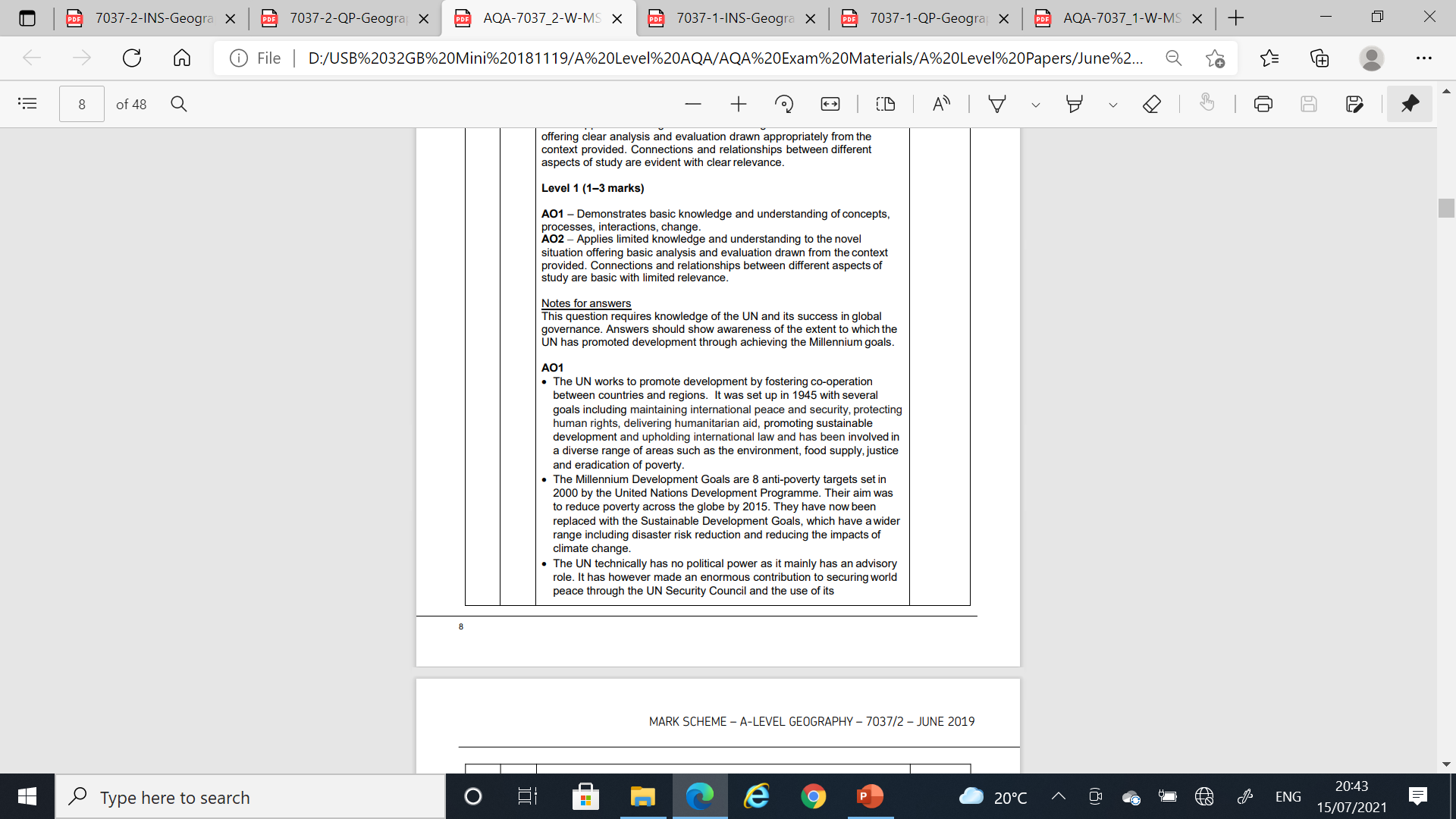 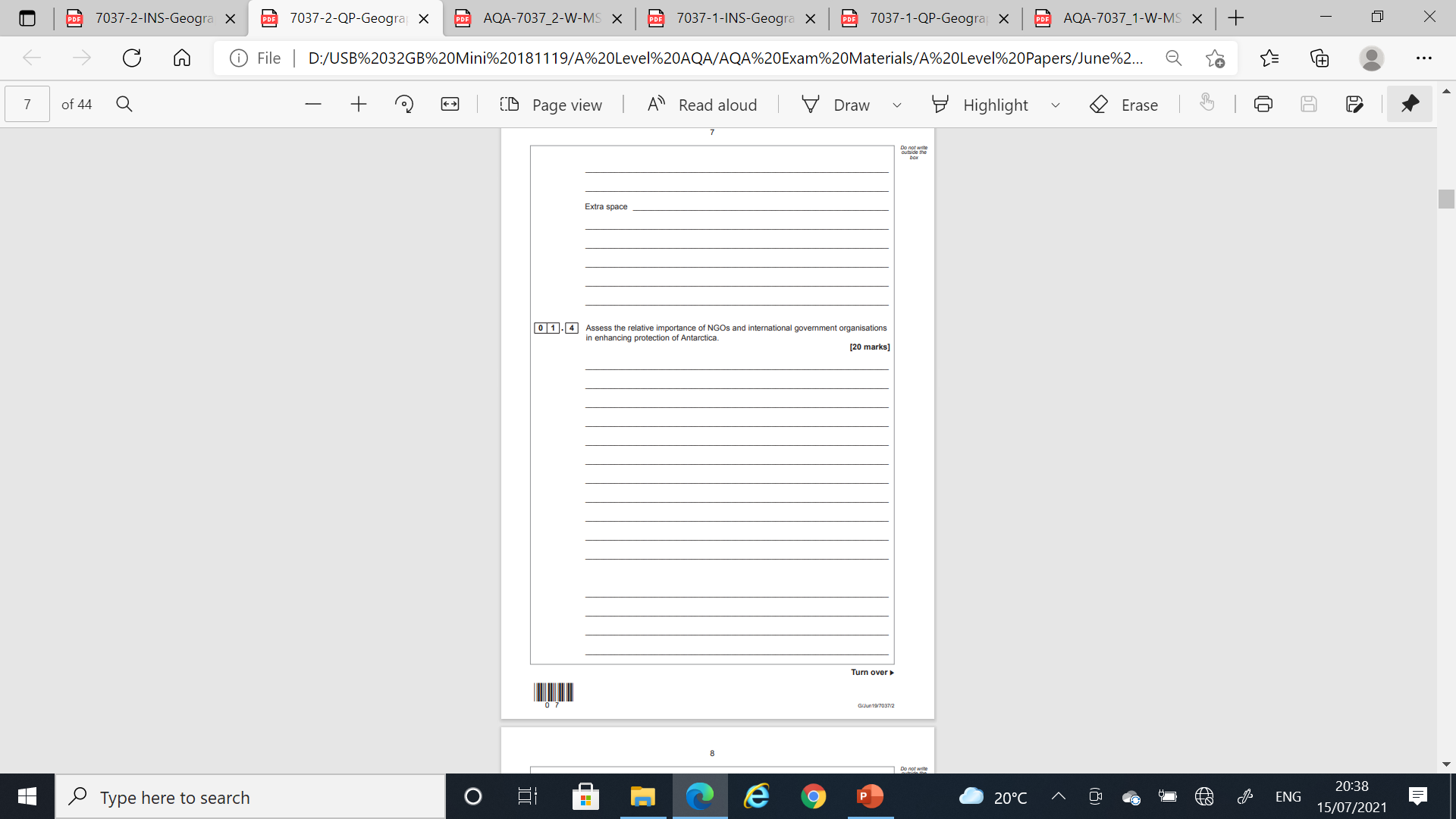 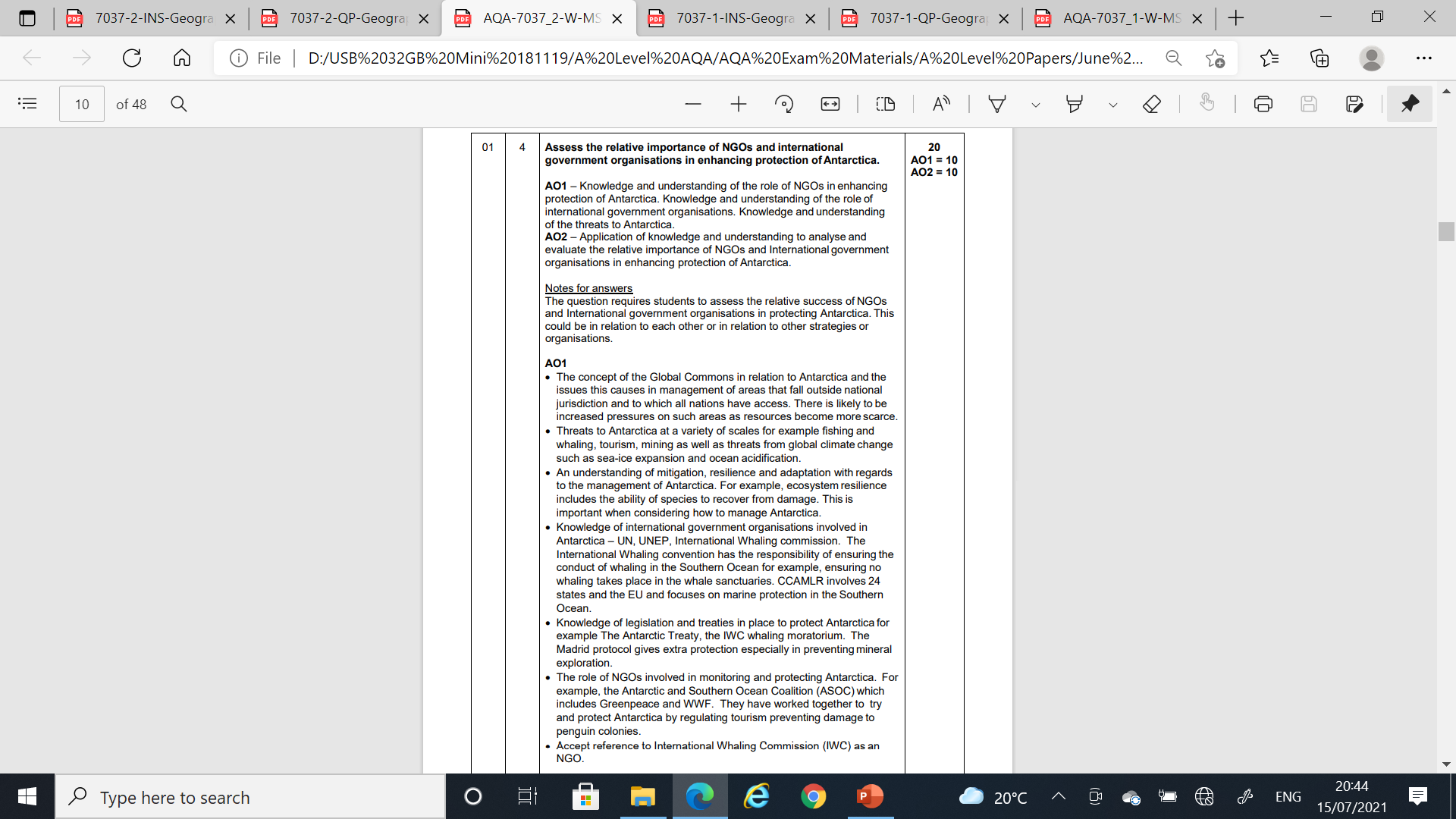 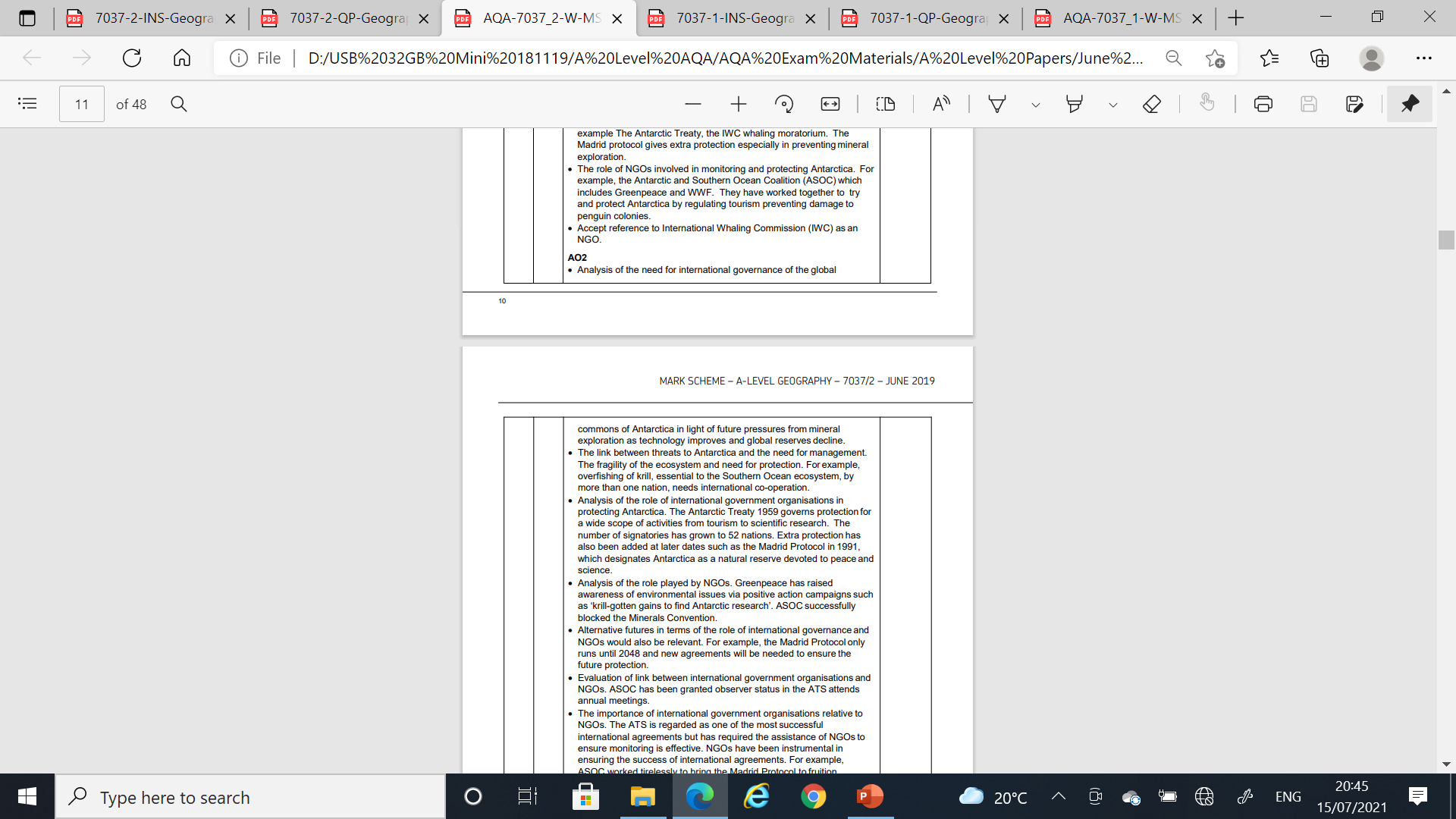 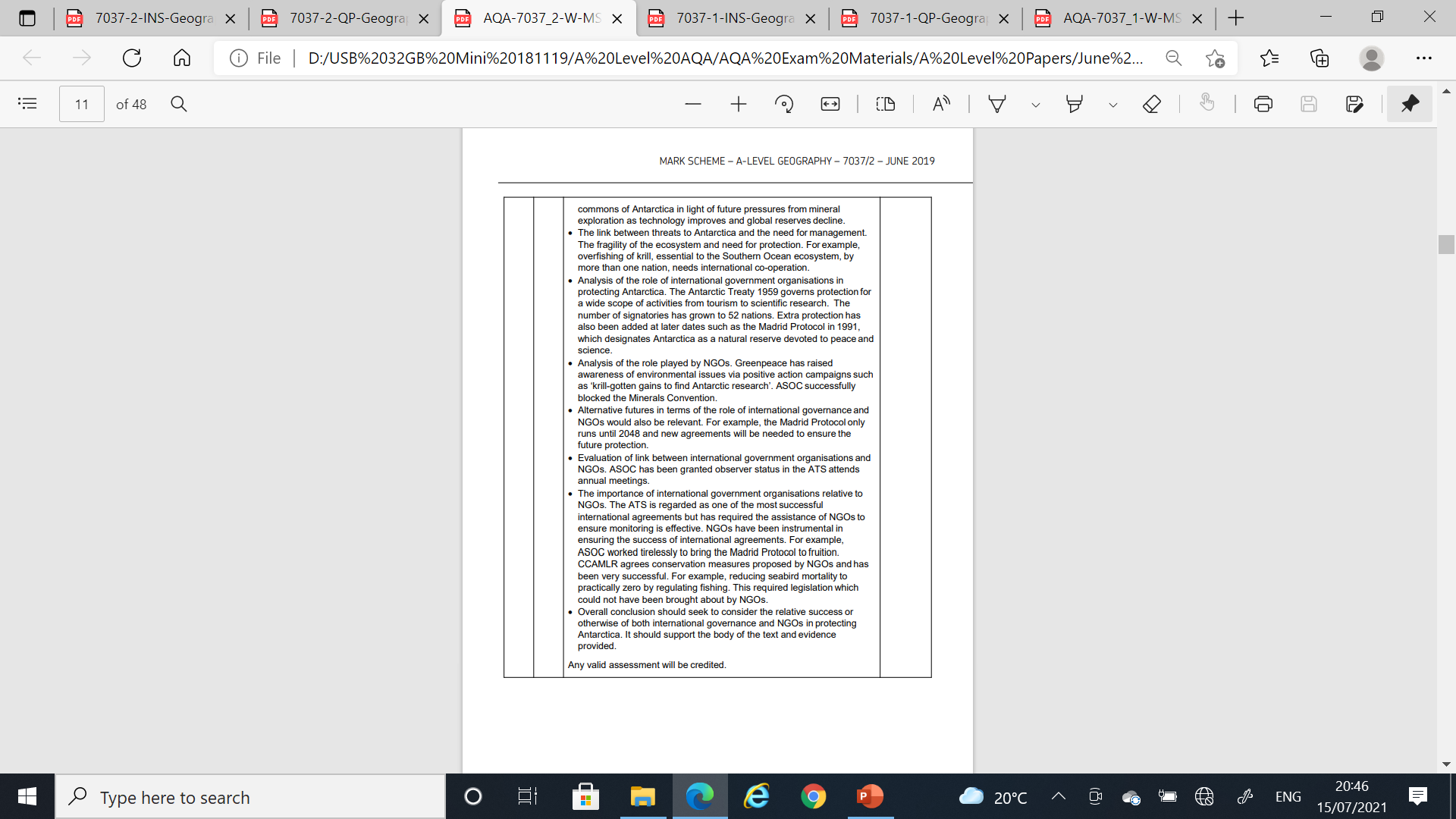